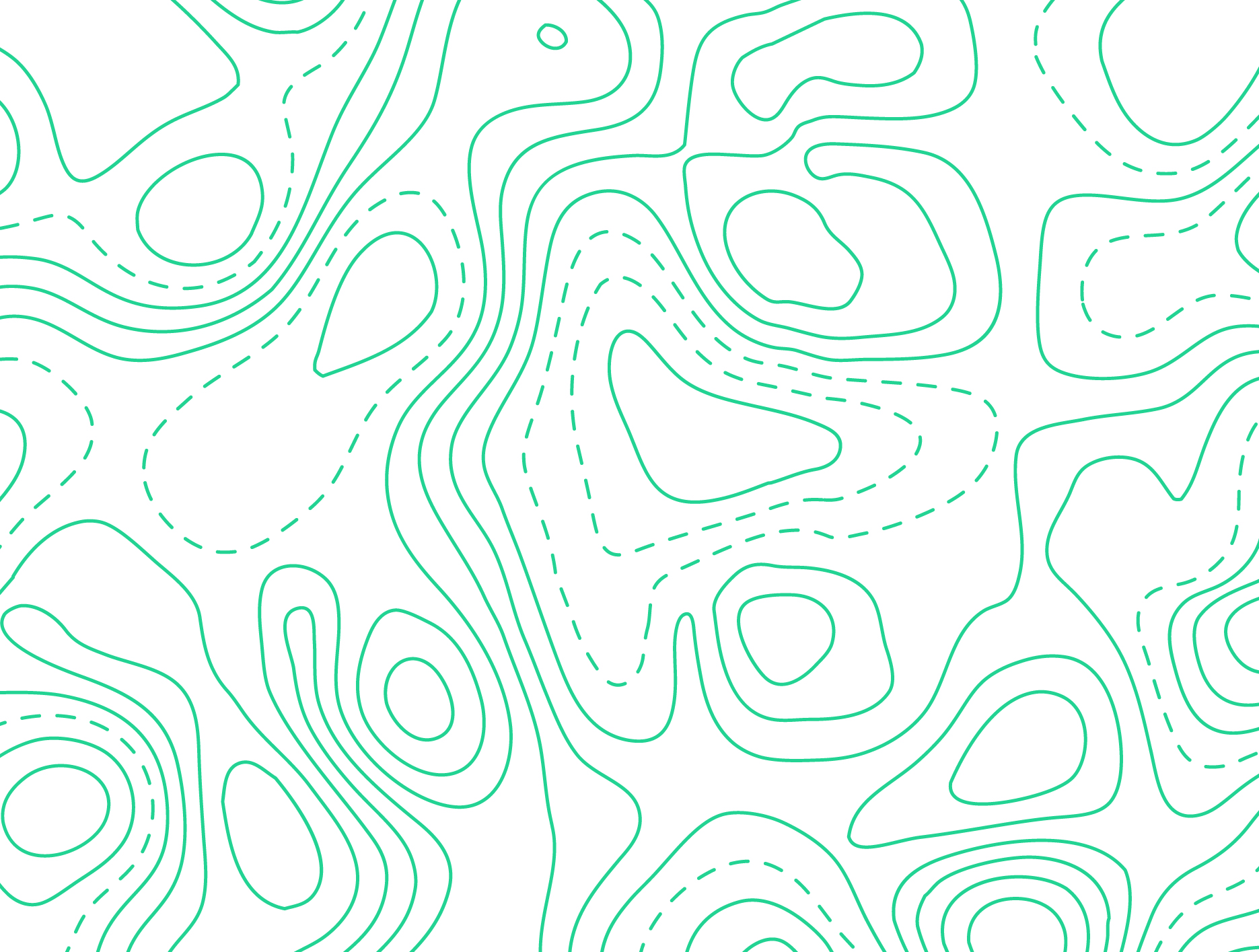 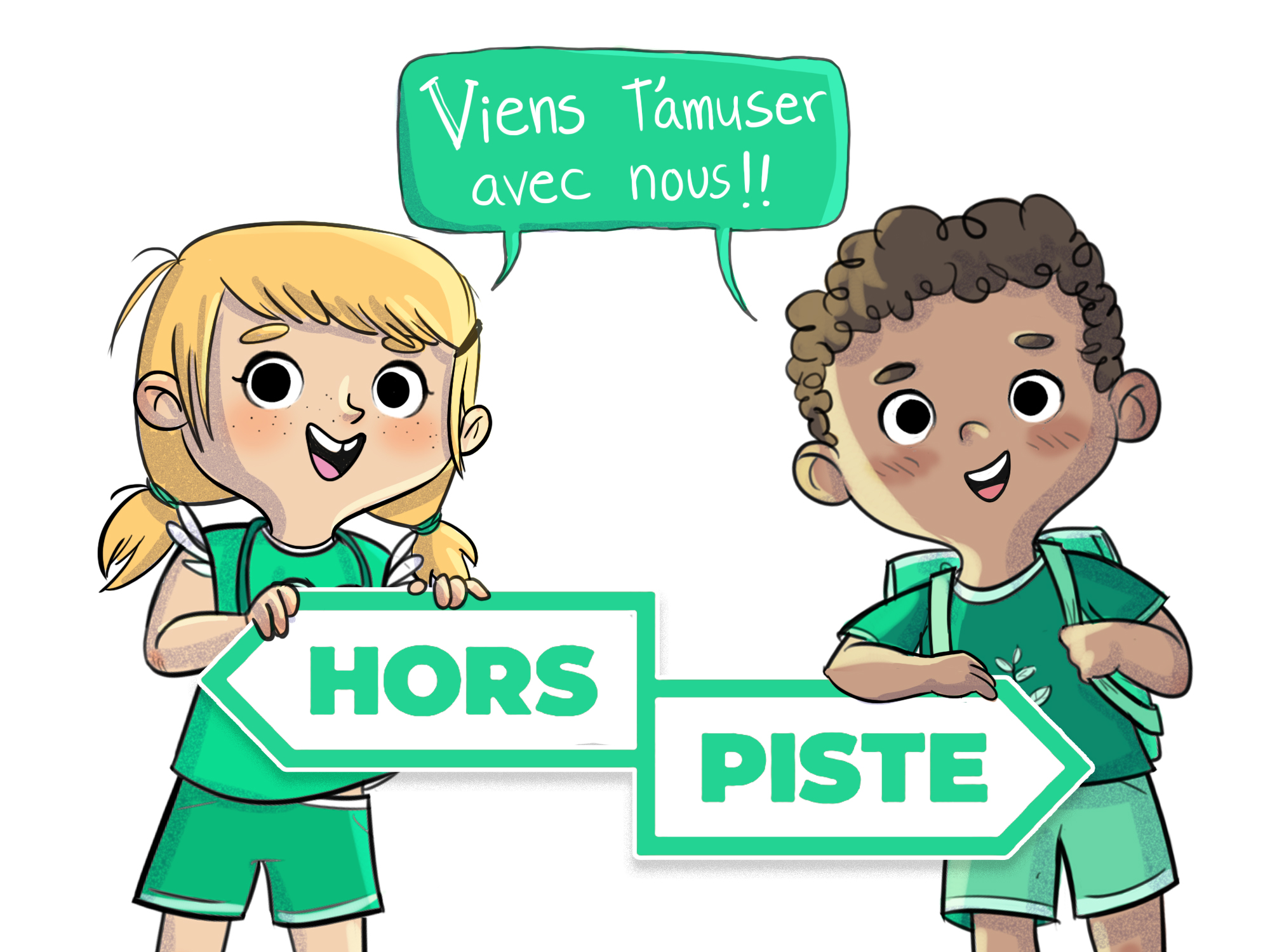 Atelier M5.3
2
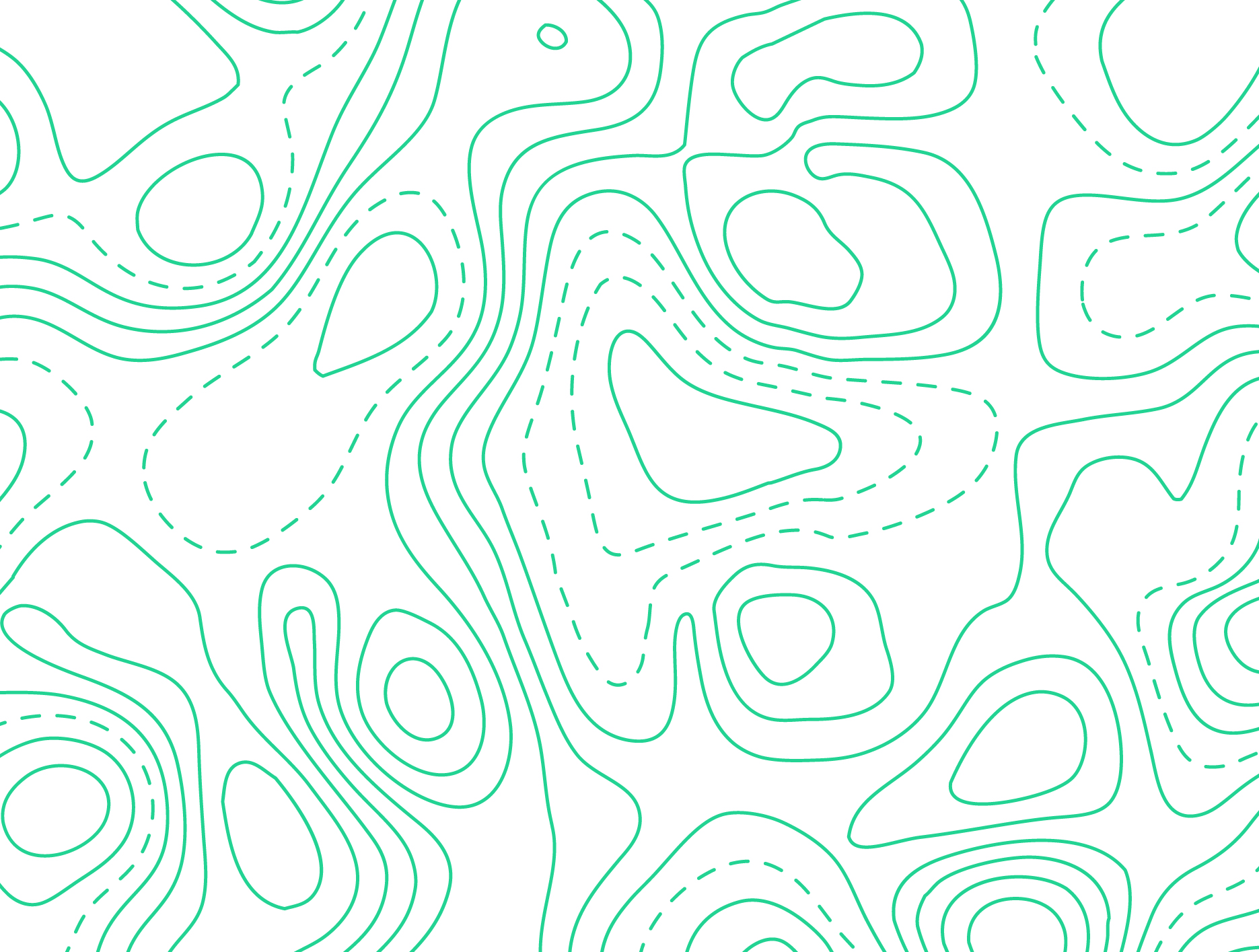 Retour sur l’atelier précédent
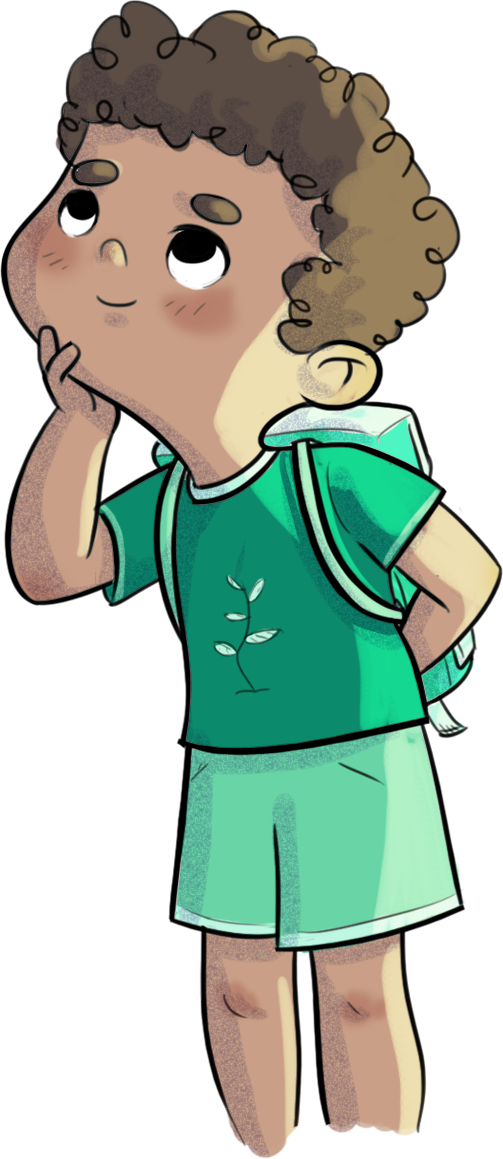 Au dernier atelier, nous avons parlé des situations où tu peux avoir besoin d’aide et des personnes qui peuvent t’aider…

Est-ce que tu te souviens du défi que je t’avais proposé? Raconte-moi comment tu l’as réalisé.
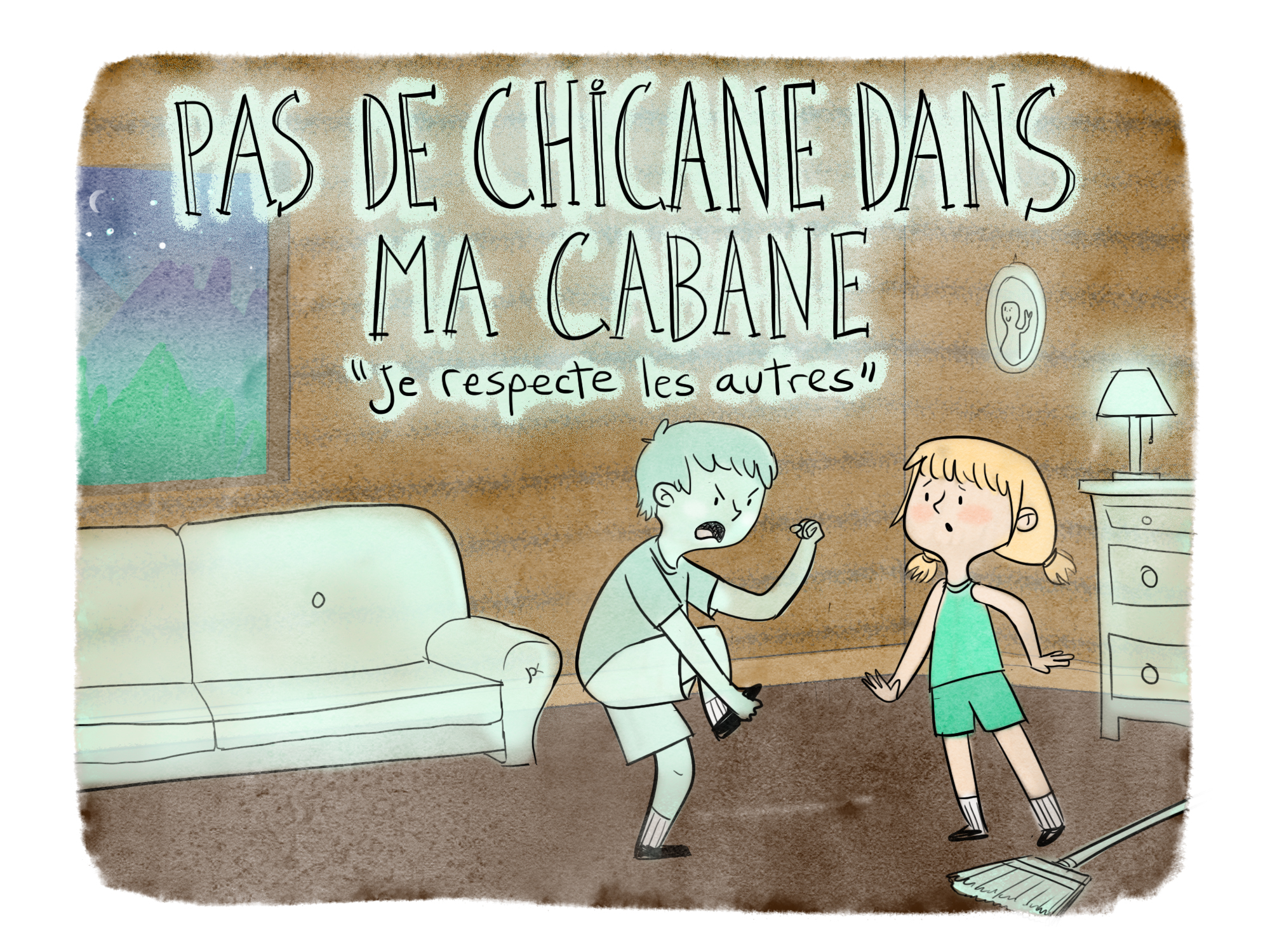 3
Les aventures de Léo et de Charlie
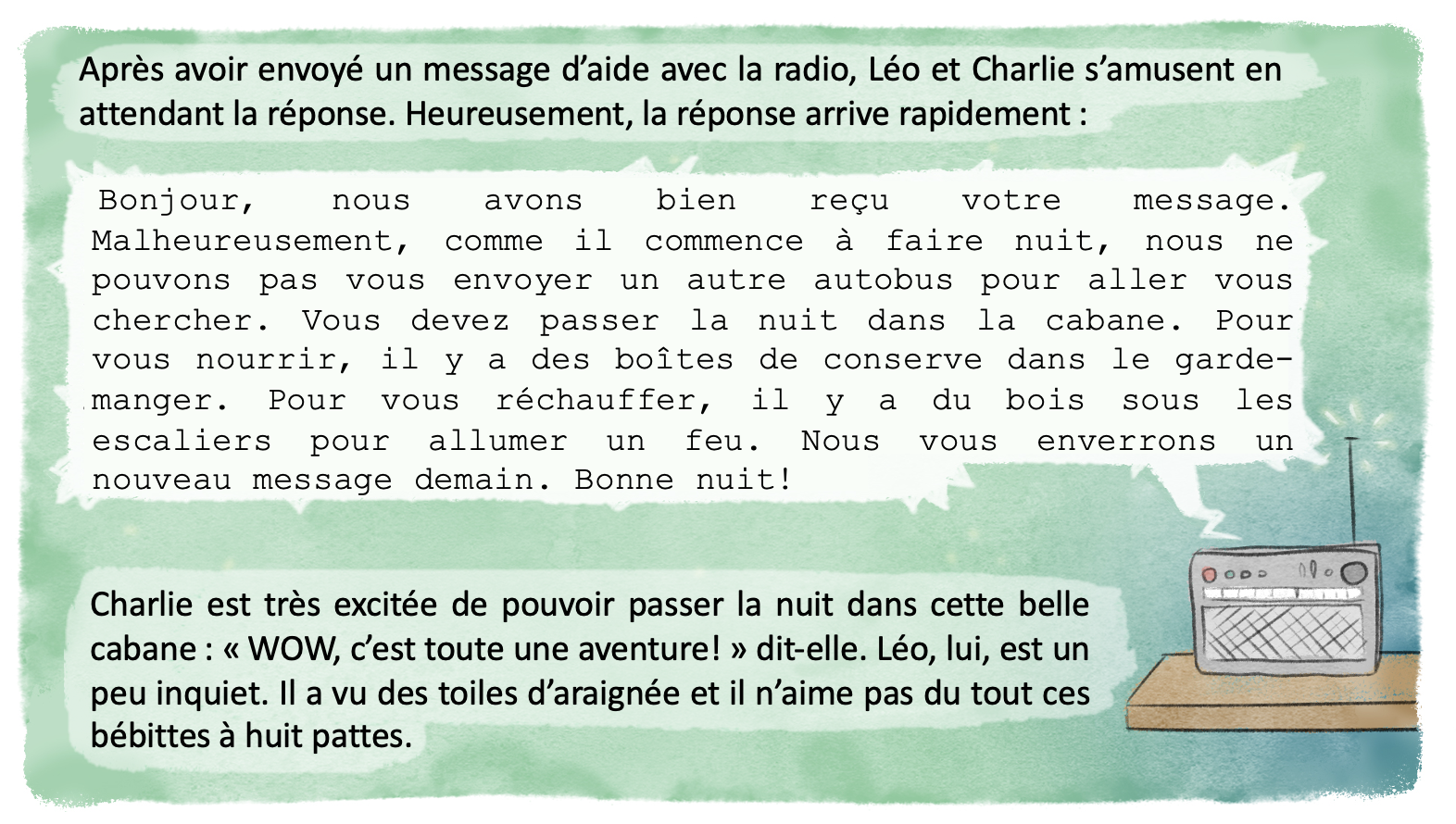 4
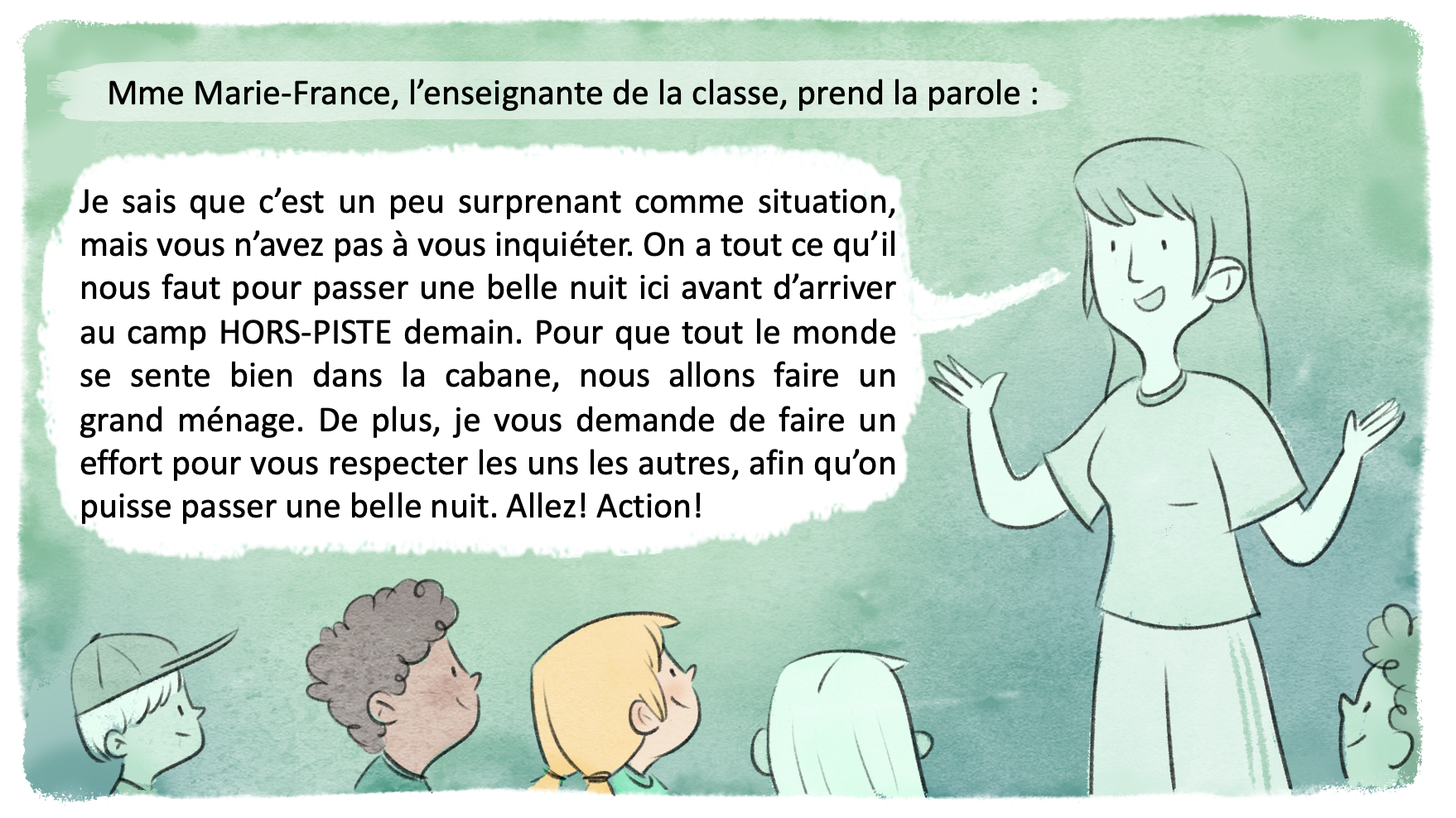 5
6
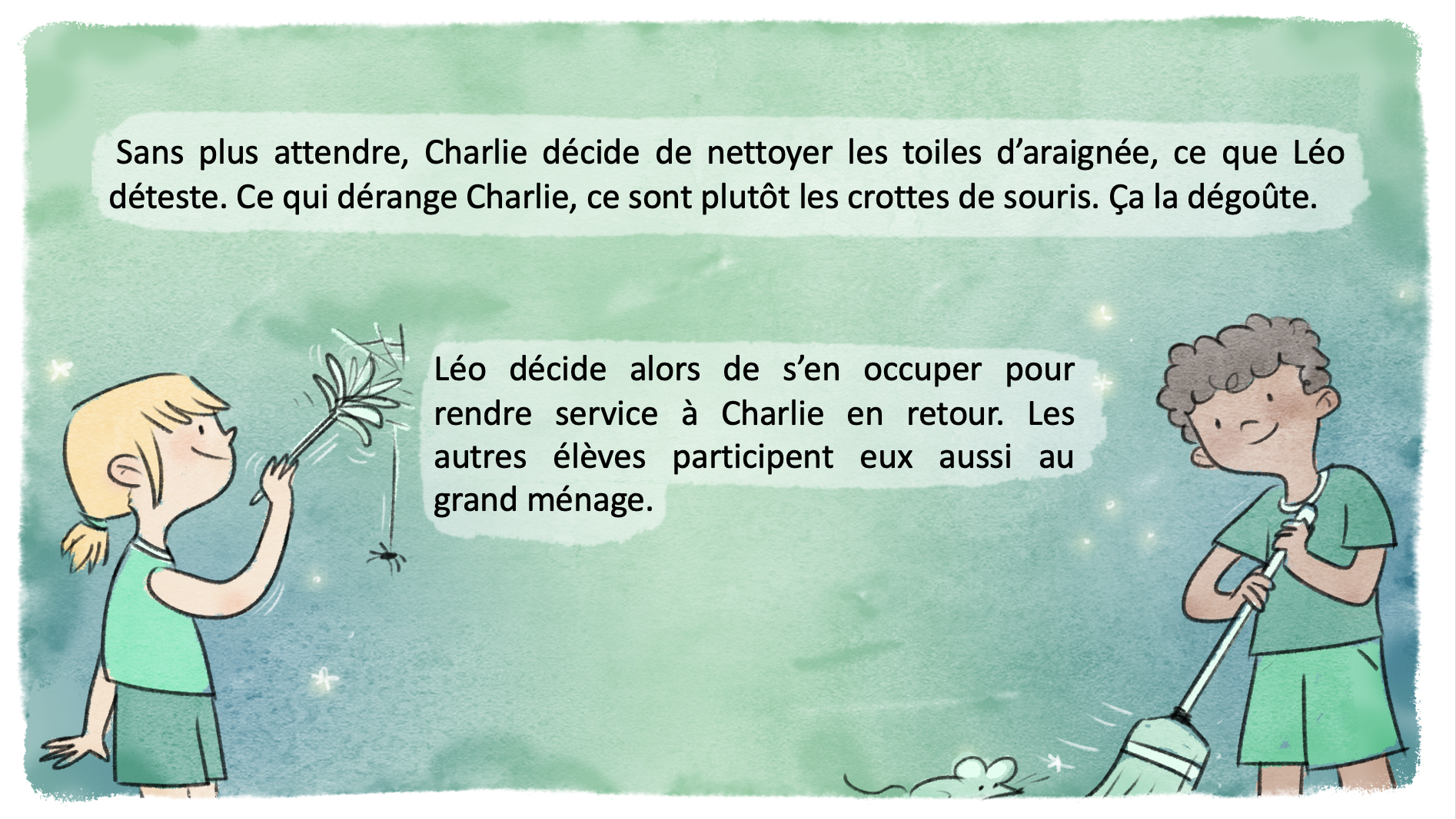 7
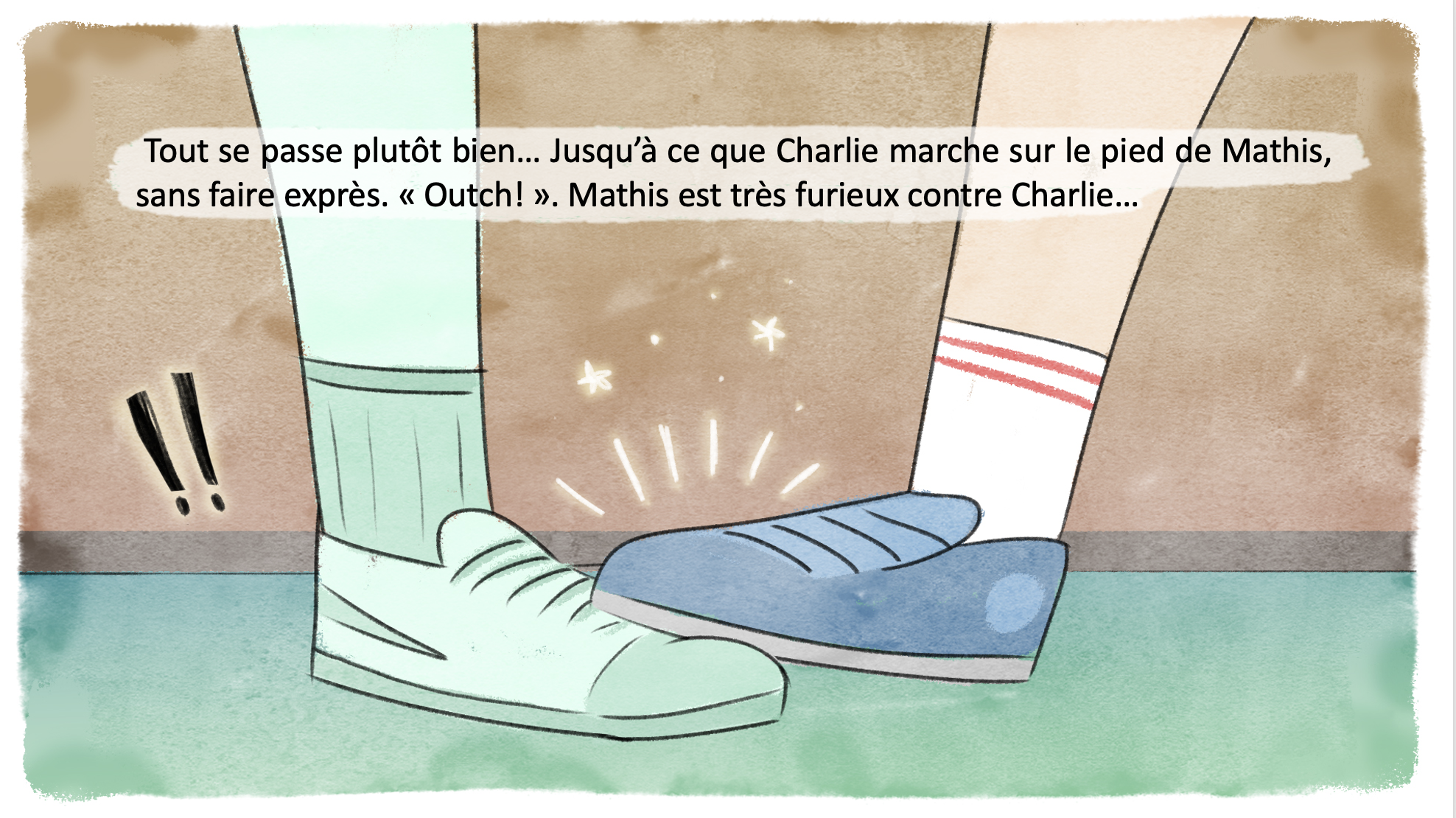 8
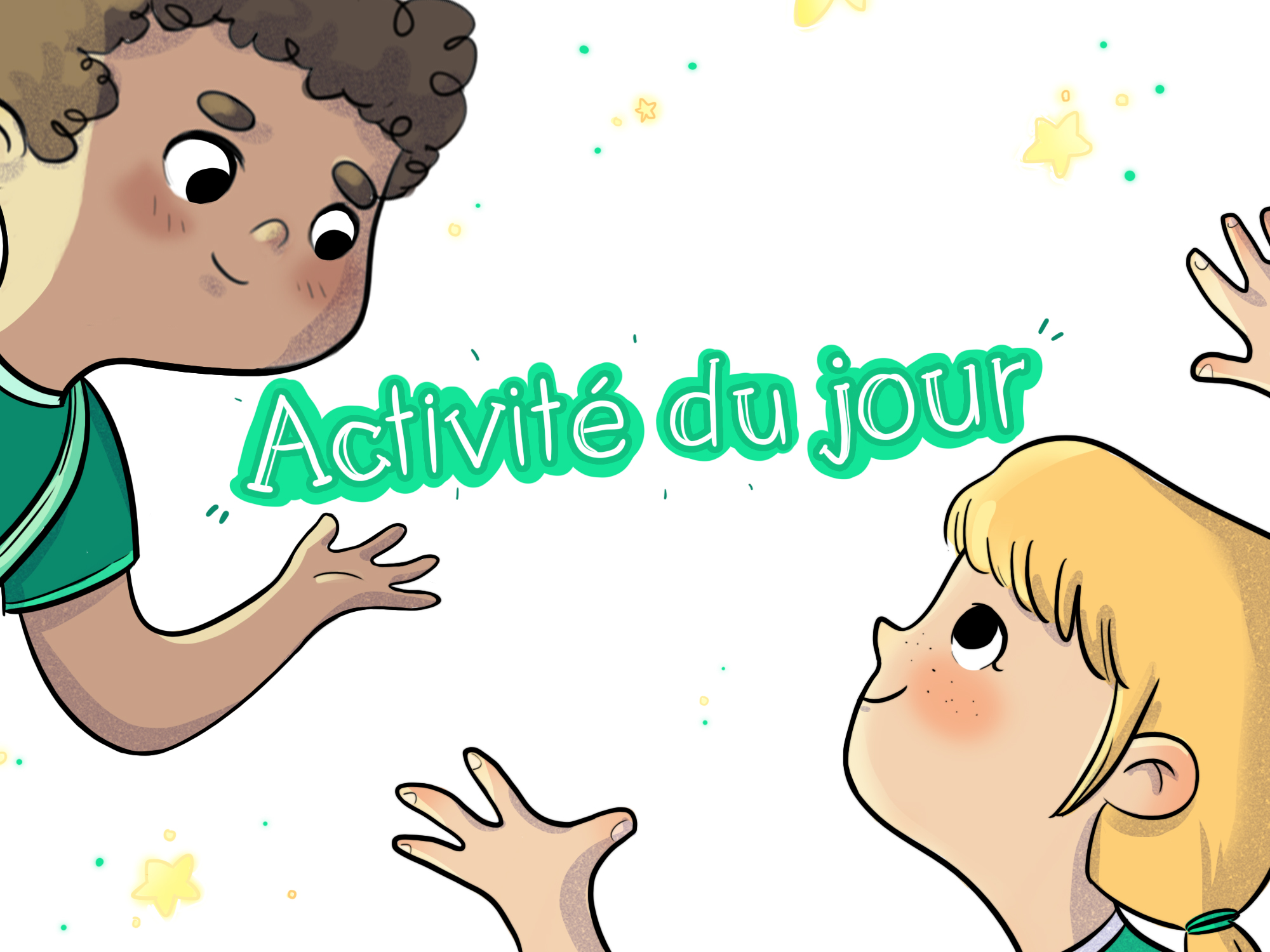 9
Pas de chicane dans ma cabane
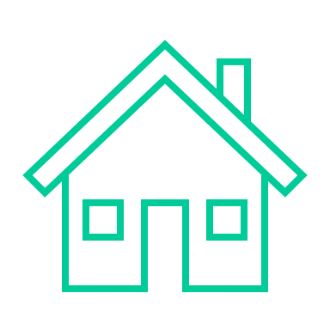 Comment te sentirais-tu à la place de Mathis? 
Comment réagirais-tu?
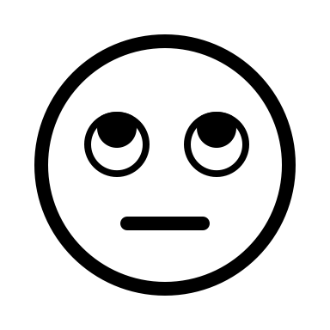 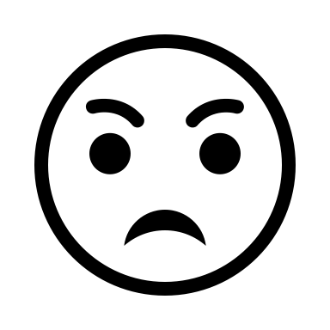 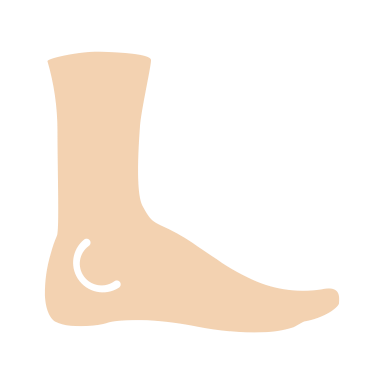 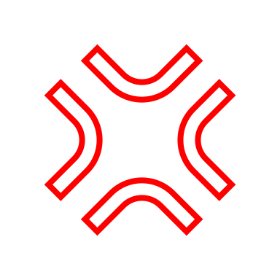 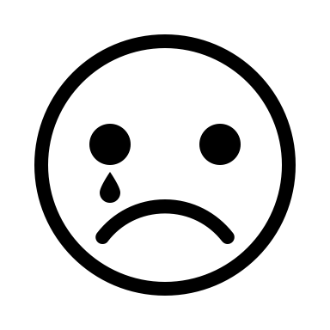 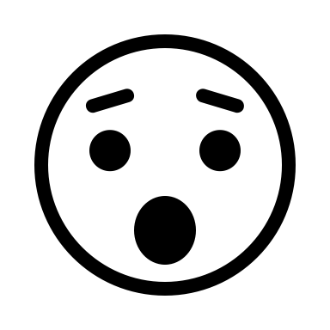 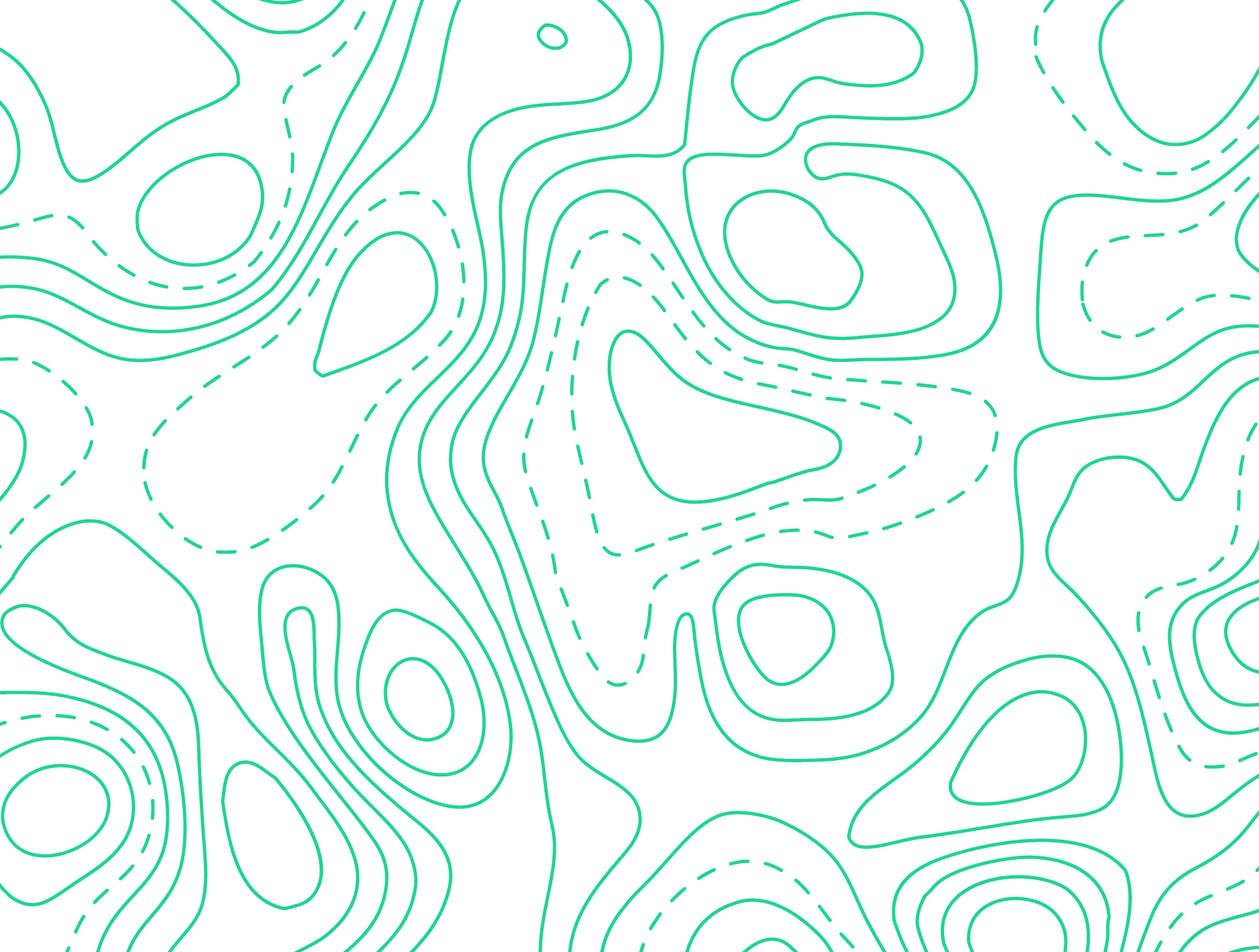 10
Pas de chicane dans ma cabane
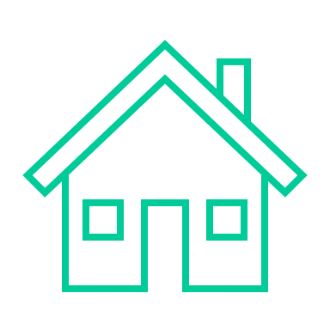 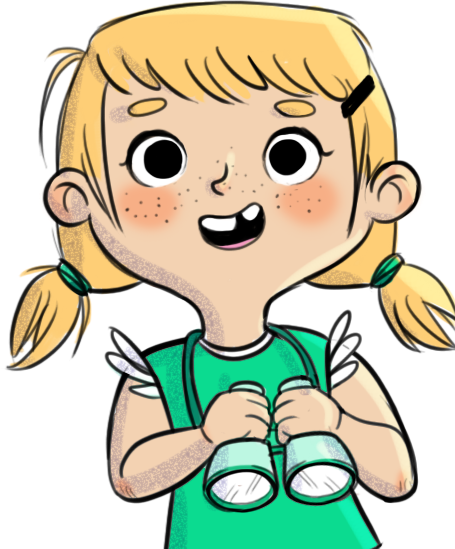 Prends doucement la fiche Charlie, je te respecte.
Dis-lui un mot doux et gentil (mot plume).
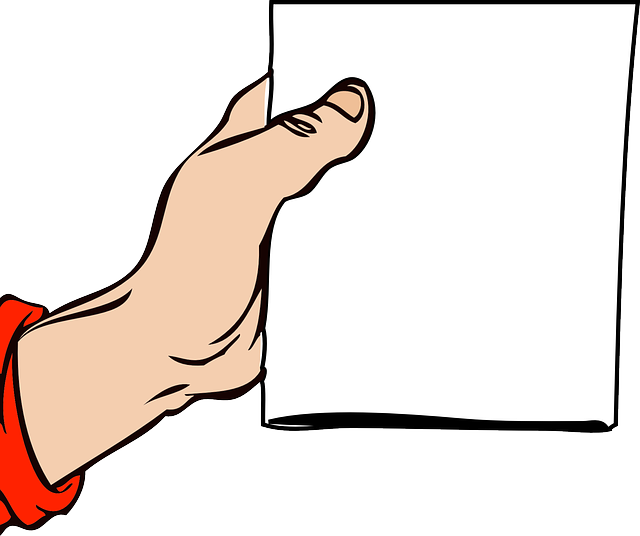 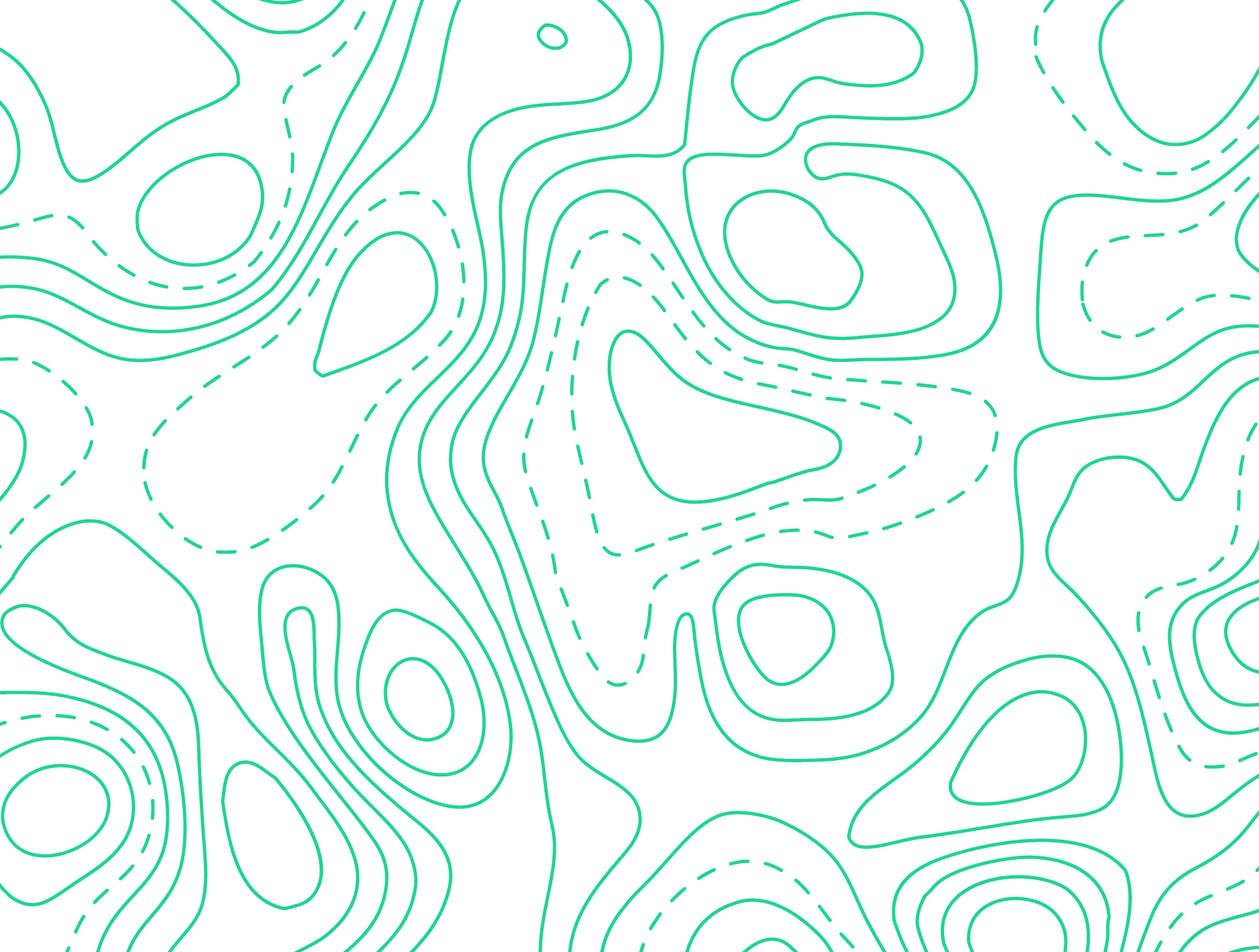 11
Pas de chicane dans ma cabane
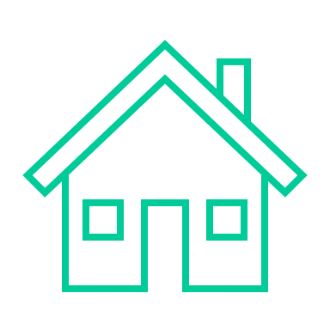 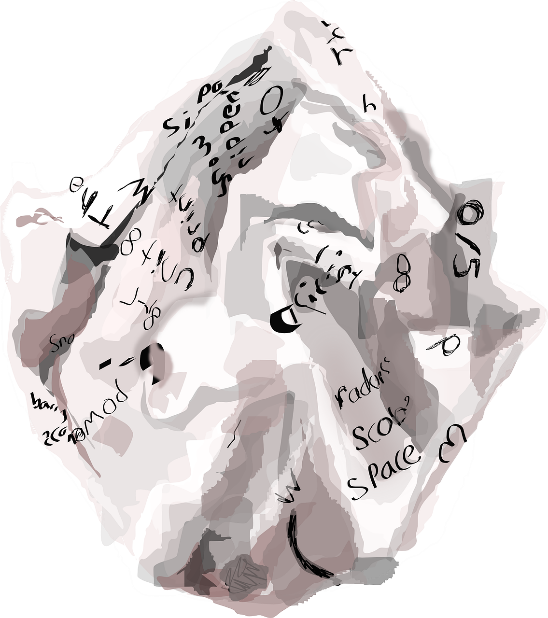 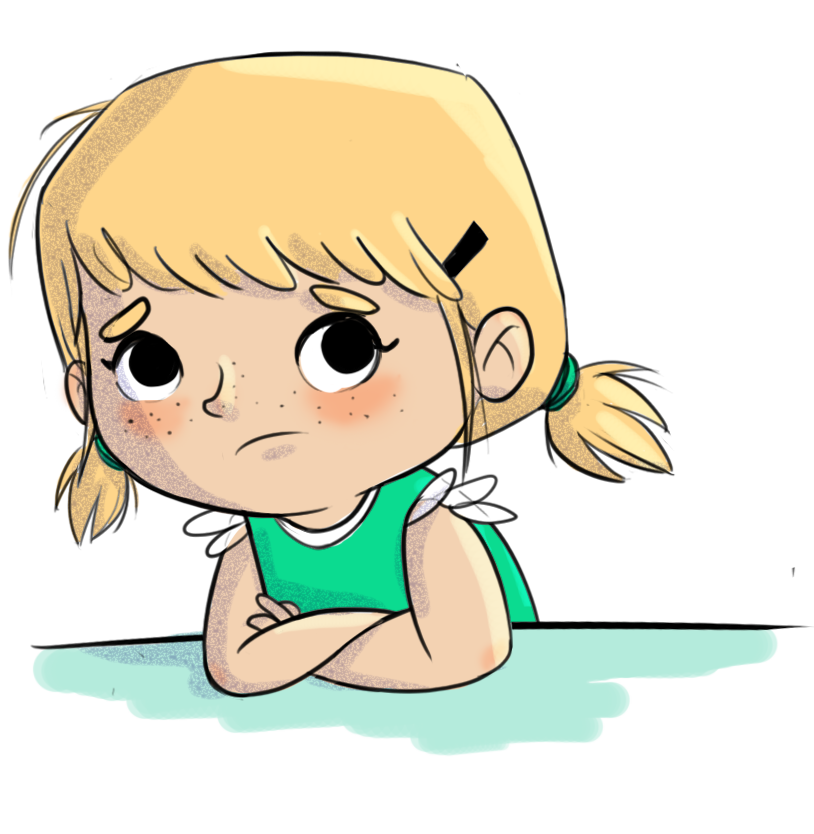 Regarde comment je ne prends pas soin 
de la fiche Charlie, je ne te respecte pas (mot roche).
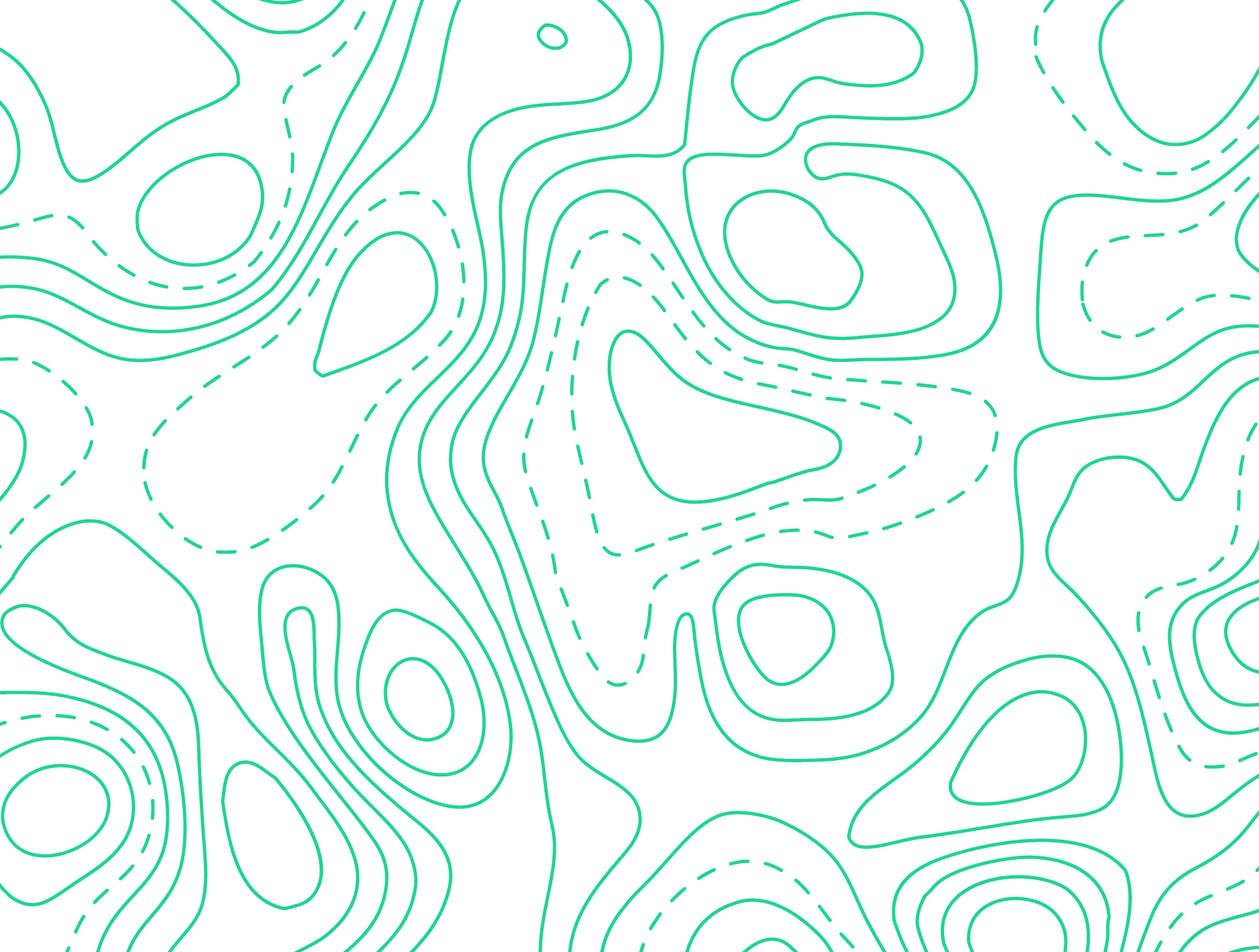 12
Pas de chicane dans ma cabane
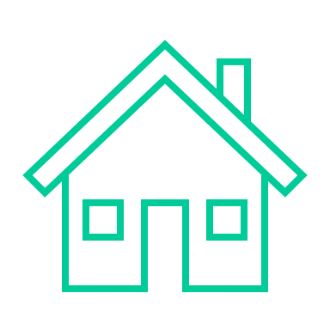 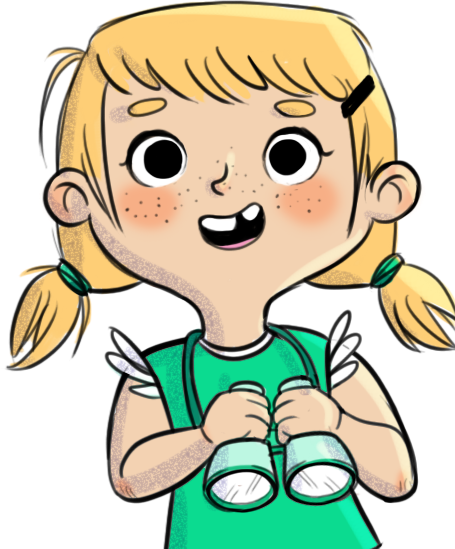 De quoi a l’air la fiche Charlie,
je te respecte?
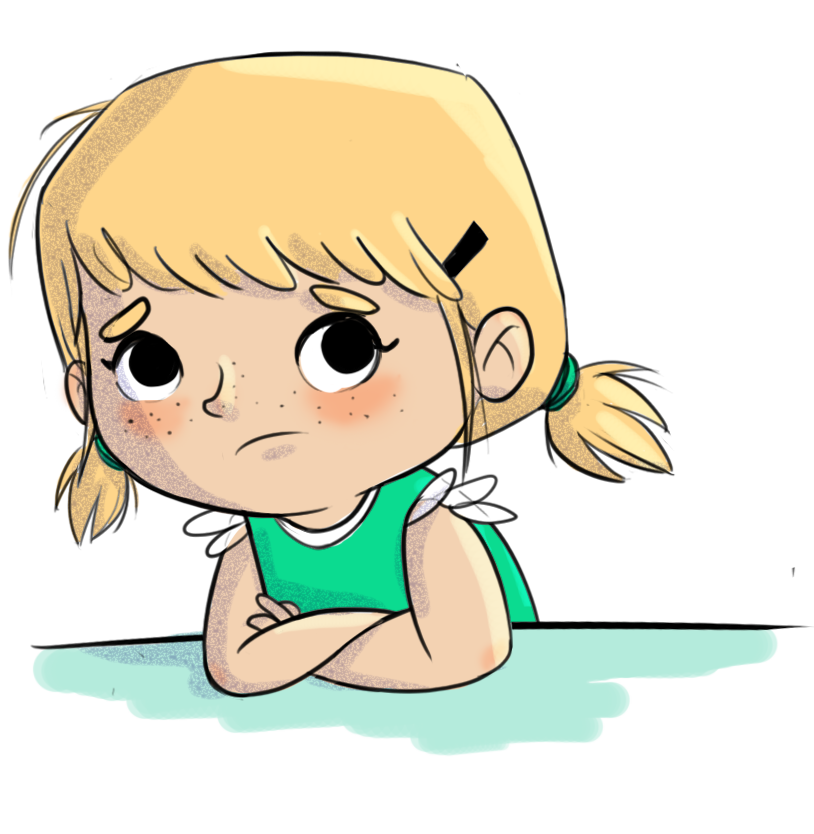 De quoi a l’air la fiche Charlie, je ne te respecte pas?
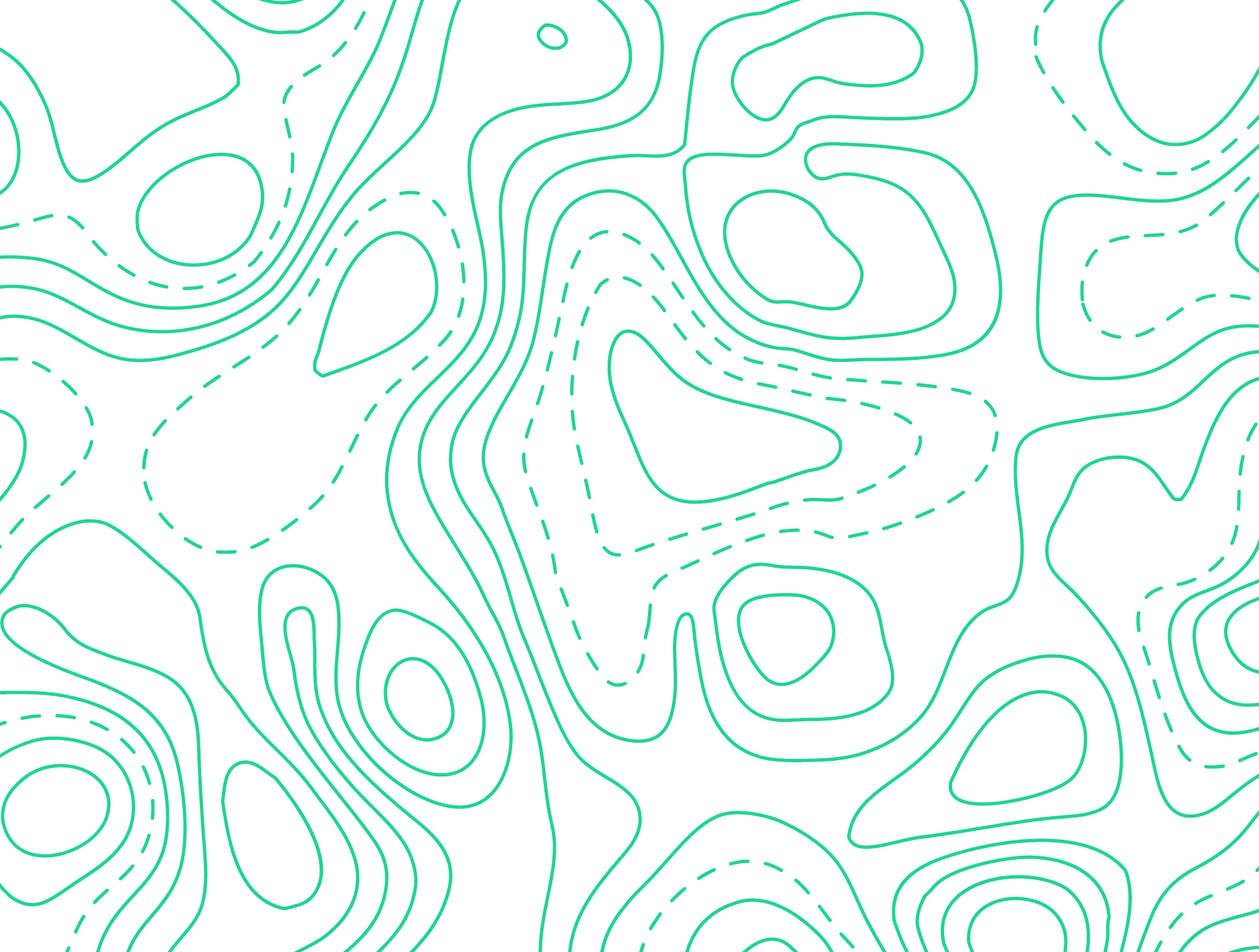 13
Pas de chicane dans ma cabane
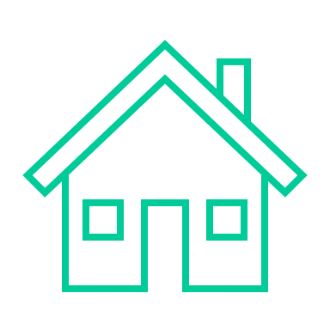 La fiche à qui tu as parlé gentiment est droite et jolie…
mais celle à qui j’ai dit des mots méchants est abîmée.
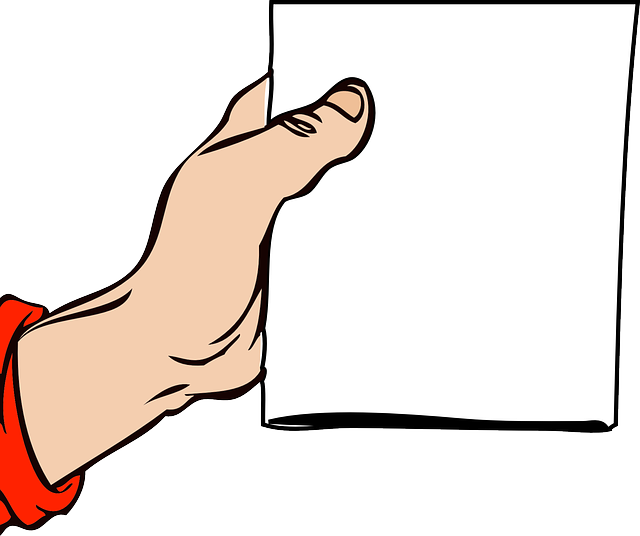 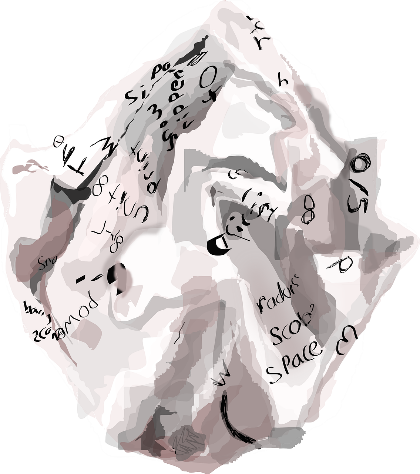 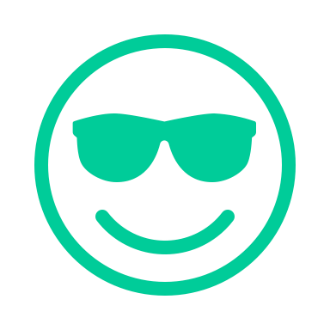 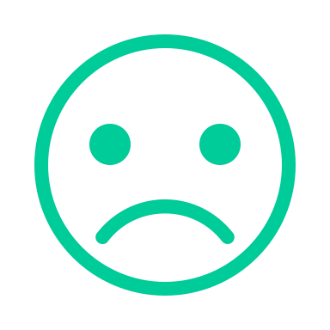 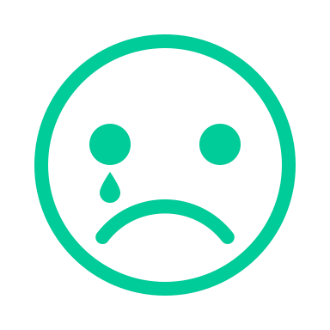 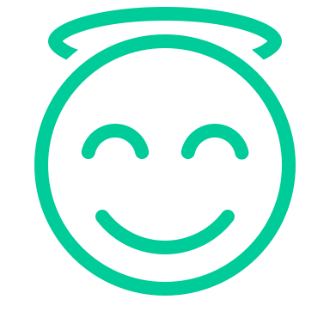 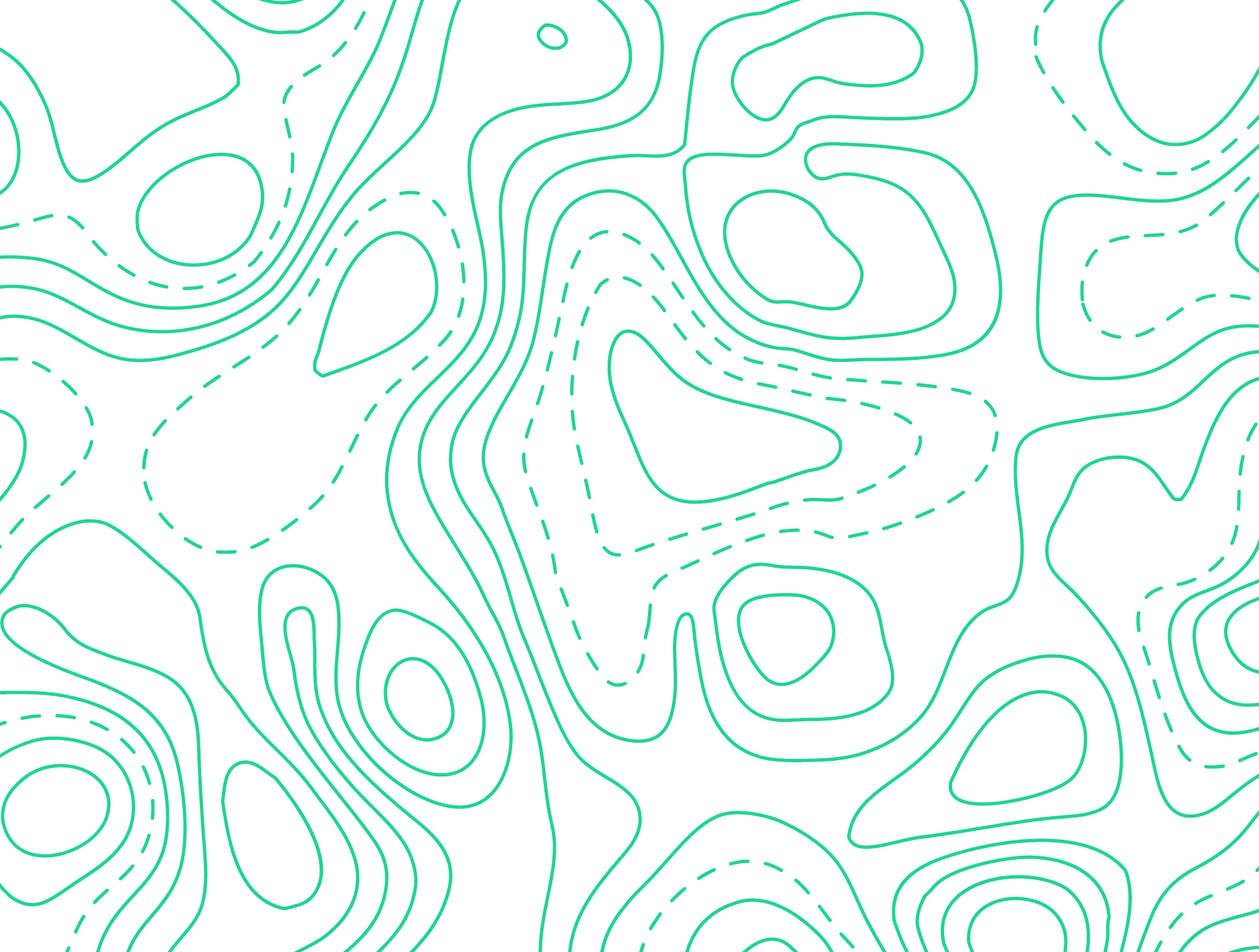 14
Pas de chicane dans ma cabane
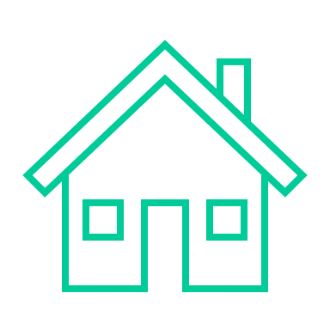 À ton tour, passe sous la couverture pendant que les autres nomment des mots gentils.
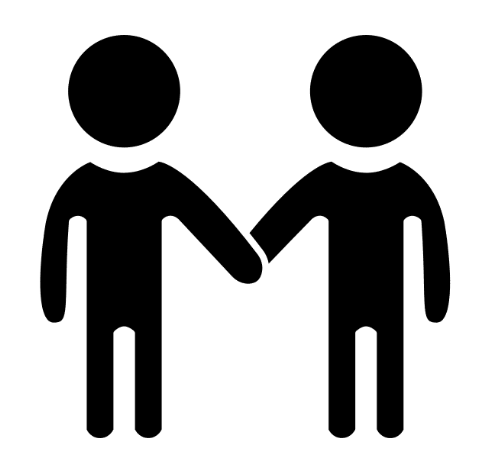 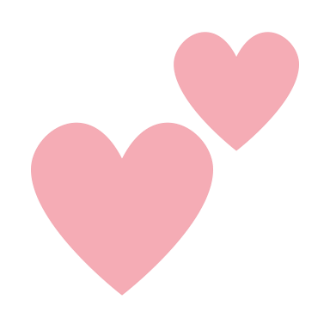 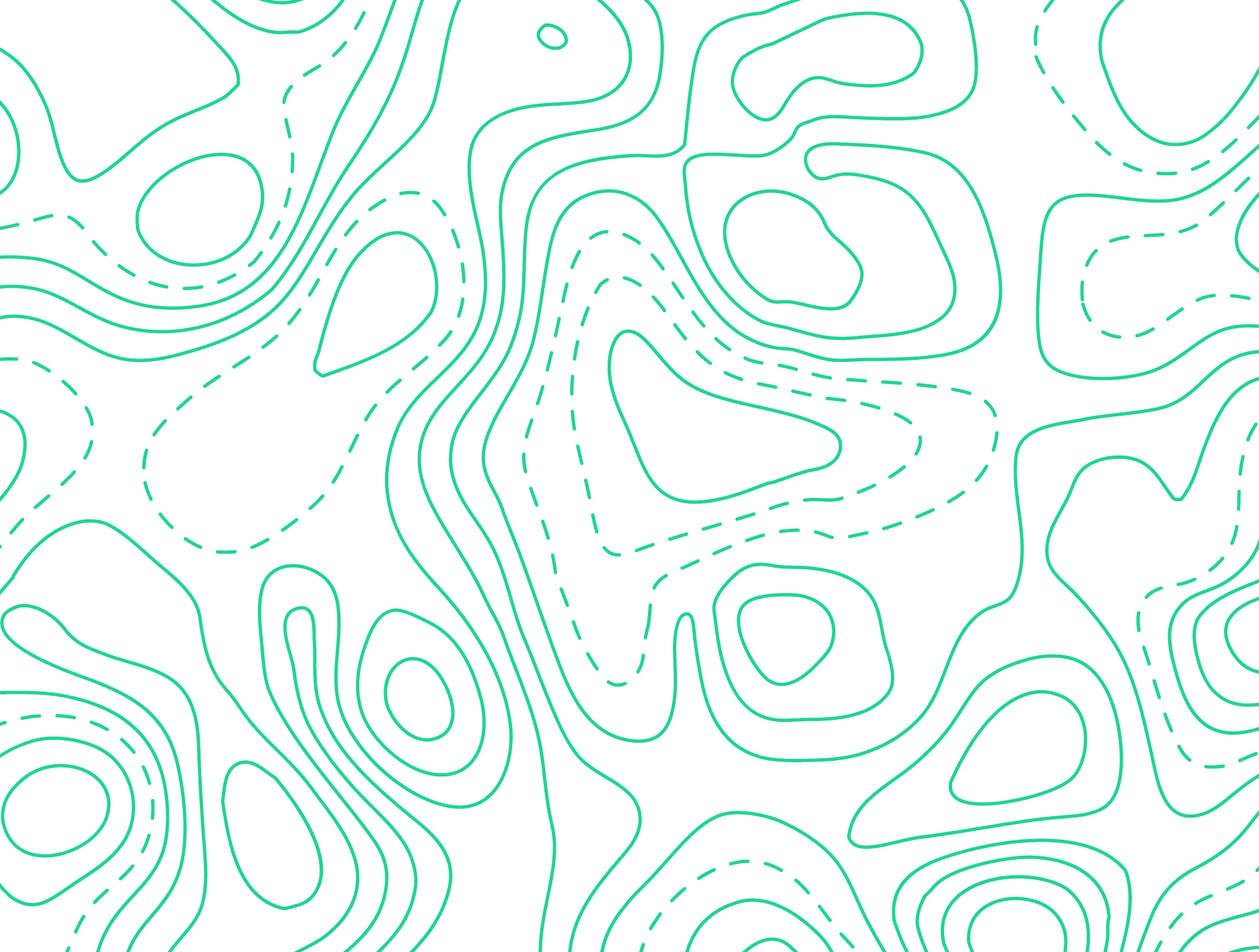 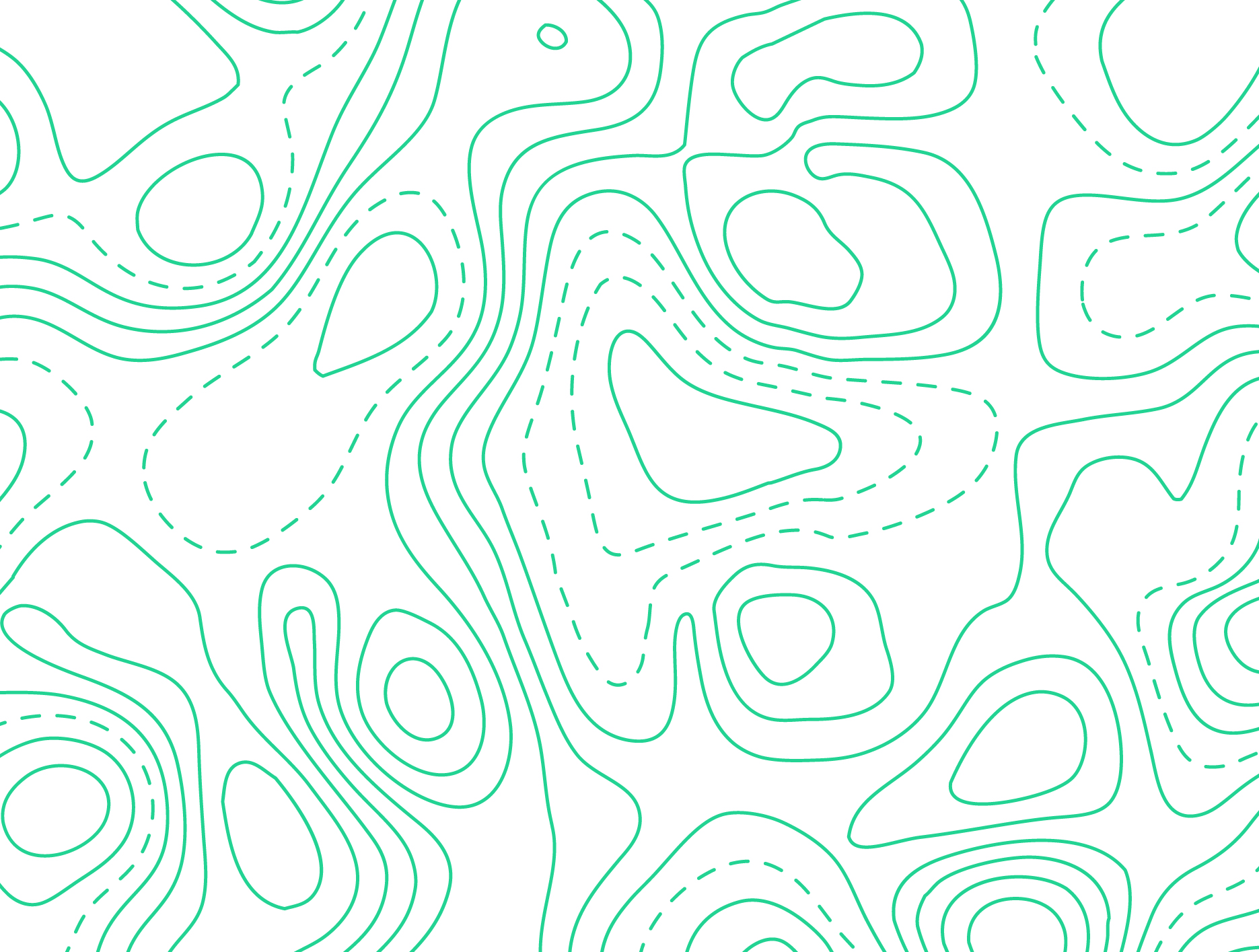 15
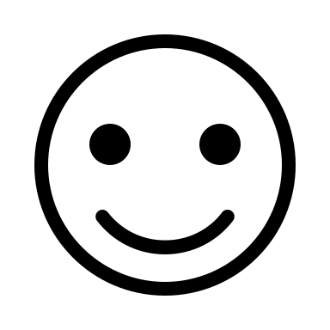 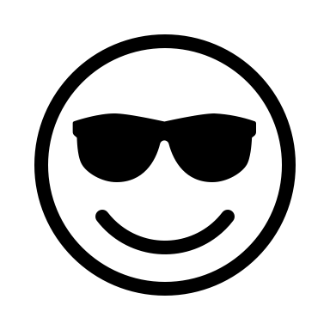 Défi HORS-PISTE
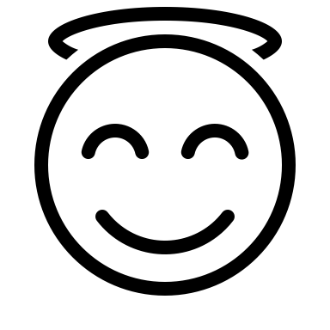 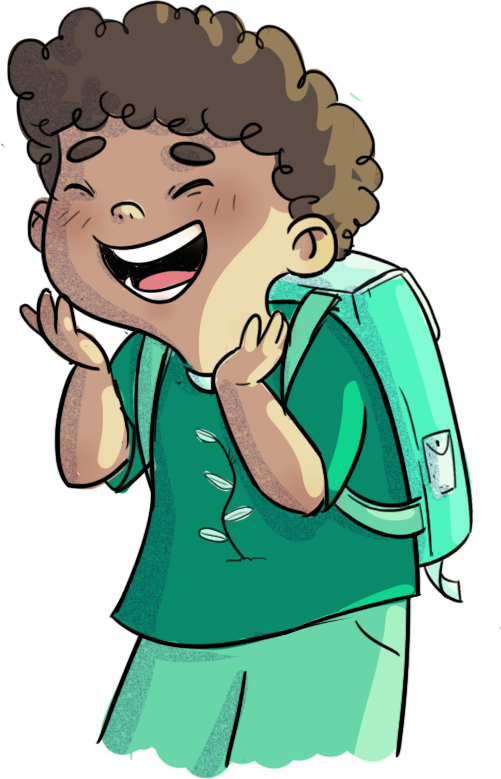 D’ici le prochain atelier HORS-PISTE, dis un mot gentil à trois autres élèves.
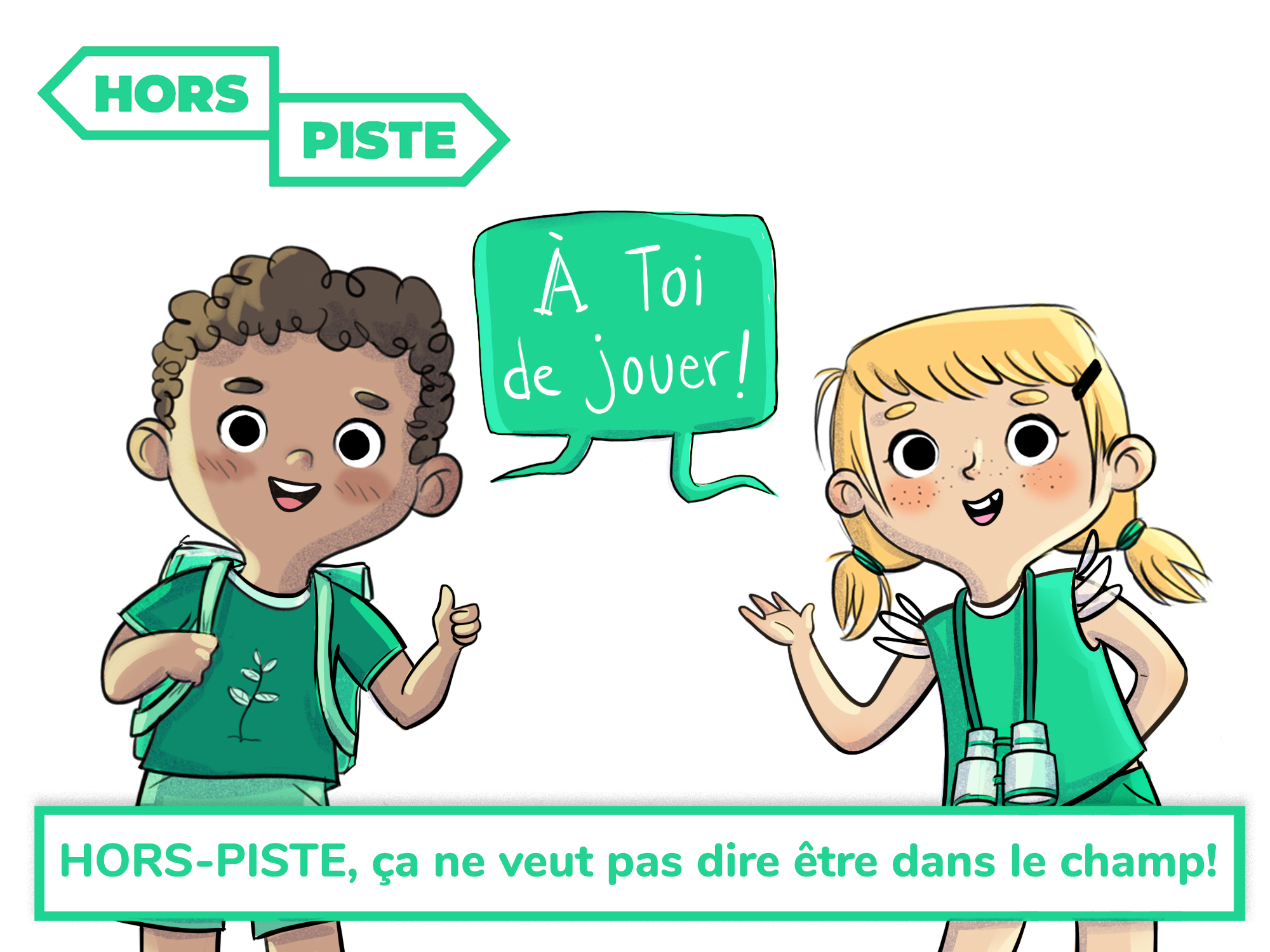 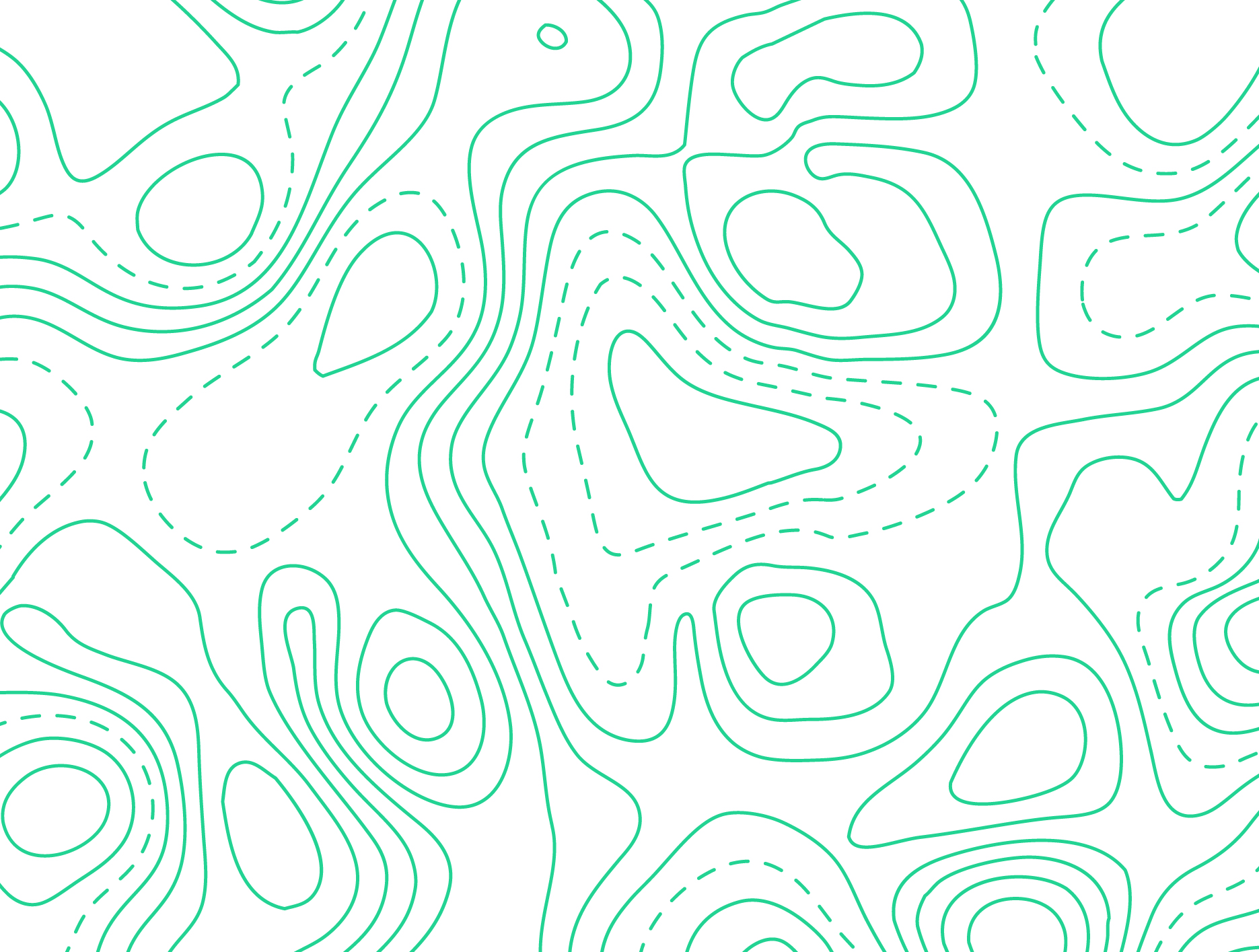 16